SISTEMAS DE VENDAS
Ramelk Cosméticos
Siglas:

SVR     Sistema de Vendas Ramelk
PVR     Ponto de Vendas Ramelk
CCR    Clube de Consumo Ramelk
CVR    Clube de Vendas Ramelk      
CVR+  Clube de Vendas Ramelk+
Como fazer parte do Sistema de Vendas Ramelk?
Para fazer parte do nosso sistema, escolha o melhor Plano para você e cadastre-se. 

Planos de Vendas Ramelk:
Cadastrando-se como:
CCR – Clube de Consumo Ramelk 
OU 
CVR - Clube de Vendas Ramelk
CCRClube de ConsumoRamelk
O que é o Clube de Consumo Ramelk?
Para você que deseja consumir nossos produtos de forma contínua, como tratamento, você terá desconto diferenciado. 


 Como fazer parte no CCR?
Cadastre-se e compre um valor mínimo de R$100,00 (já com desconto contemplado de primeira compra) mais a taxa de cadastro no valor de R$25,00.
EX.: na compra de produtos em um valor total de R$144,00 você ganhará 30% de desconto sobre o preço de catálogo, ficando o valor de R$100,80 + taxa de cadastro de R$25,00.
*Para garantir sua permanência e seus descontos do Clube de Consumo Ramelk, deve adquirir produtos no mínimo 1 vez no semestre, caso contrario, será descredenciado.
Quais são as vantagens?
30% de desconto na sua primeira compra.


Indique uma pessoa para fazer parte do CCR e ganhe!
Ganhe 20 pontos bônus na primeira compra da pessoa que você indicar para fazer parte do CCR.


Quer ter mais desconto nas suas compras?
Indique 2 pessoas que efetuem a primeira compra e a partir disto você terá 40% de desconto.
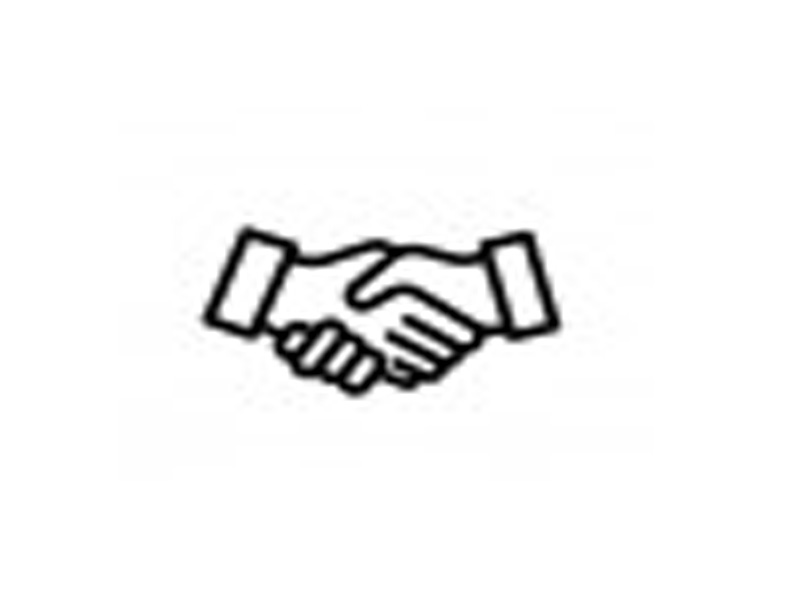 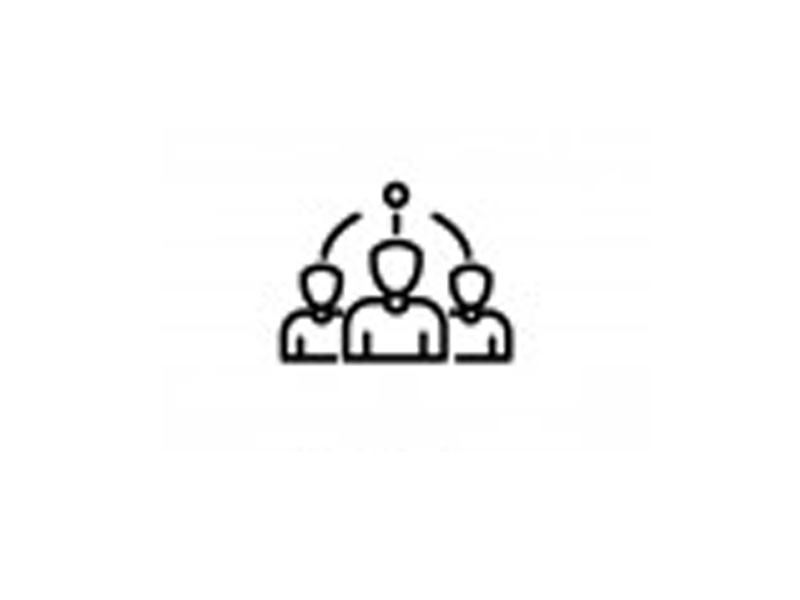 CVRClube de VendasRamelk
O que é o Clube de Vendas Ramelk?
Ideal para pessoas com interesse em revenda para aumentar sua renda familiar. 


Como fazer parte do CVR?
Taxa de ingresso no sistema R$50,00;
Compra mínima no valor de R$230,00 já com desconto.
EX.: Na compra de produtos em um valor total de R$385,00 você ganhará 40% de desconto sobre o preço de catálogo, ficando o valor de R$231,00 + taxa de cadastro no valor de R$50,00.
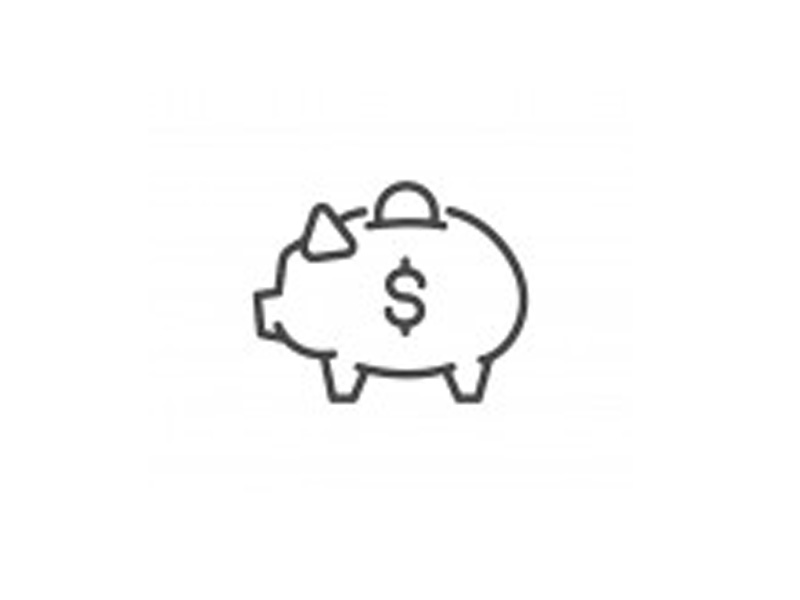 *Para garantir sua permanência e descontos do CVR, deve adquirir no mínimo 6 produtos no semestre e, caso contrário, será descredenciado.
Quais são as suas vantagens?
40% de desconto na sua primeira compra.


Monte sua equipe! Quais são as vantagens?
Com o ingresso de cada pessoa indicada, você receberá 40 pontos bônus;
A partir da segunda compra, da pessoa que ingressou com a sua indicação, 10% do total dessa compra serão revertidos em pontos bônus para você (1ª geração).

Quer ter mais vantagens?
Incentive sua equipe a ingressar mais pessoas e ganhe 3% sobre o valor total da compra dela. (2ª geração)*                                                              *após a segunda compra
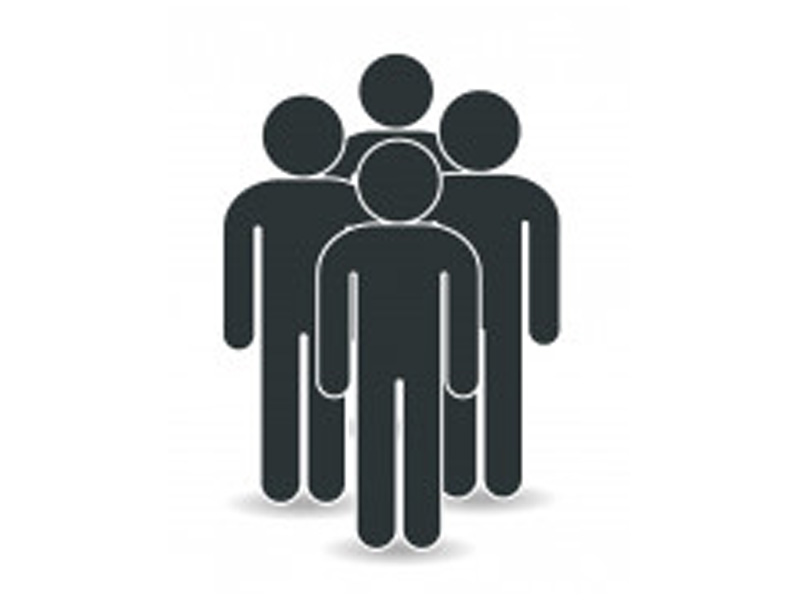 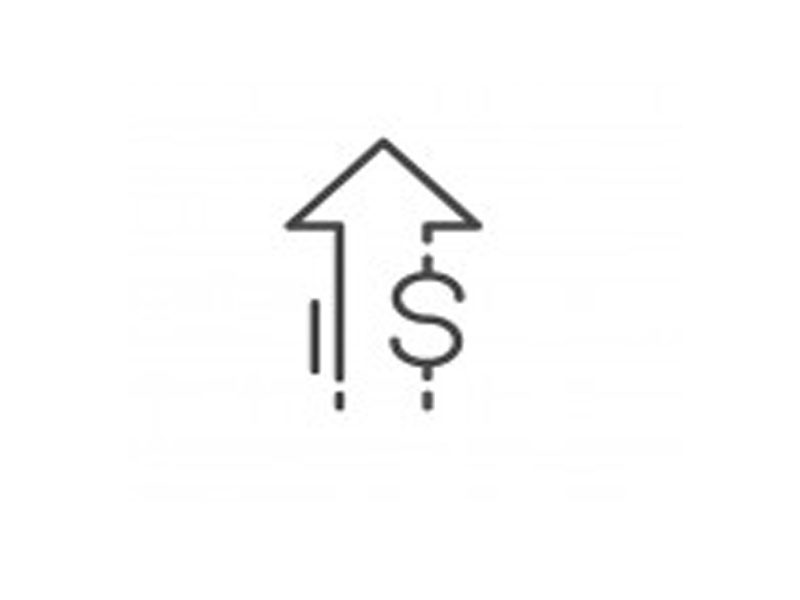 CVR+Clube de VendasRamelk +
O que é o Clube de Vendas Ramelk+?
Ideal para pessoas com perfil de equipe de vendas.


Como fazer parte do CVR+?
Equipe com no mínimo 40 integrantes ativos com faturamento mensal mínimo de R$50.000,00.
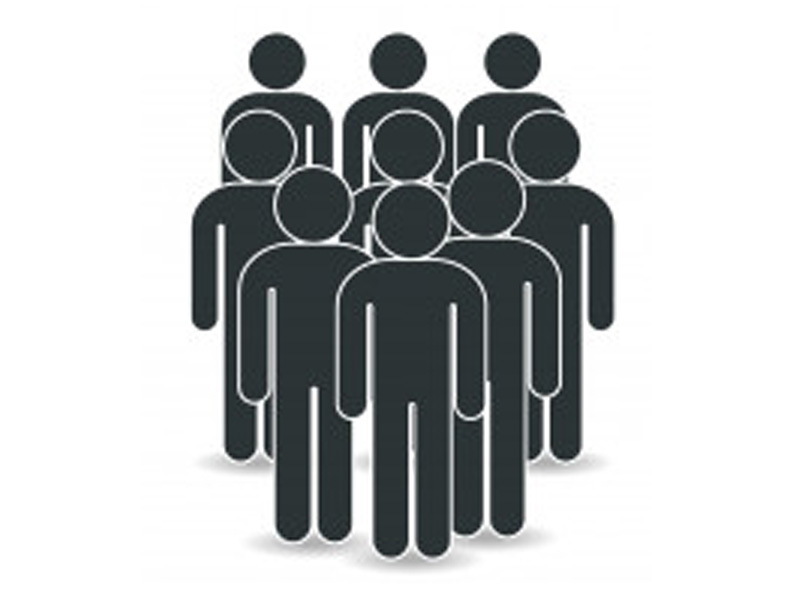 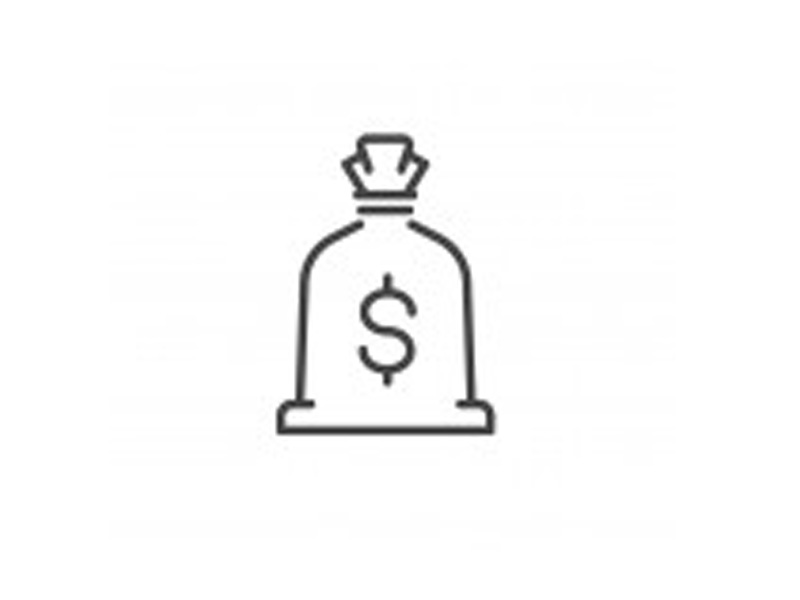 Quais são as vantagens?
Ganhe um plus em bônus sobre as compras da sua equipe (1ª geração) e dos que ingressaram indicados pela sua equipe (2ª geração).






As vantagens são progressivas a medida que você aumenta o número de pessoas ativas e faturamento;
No mês que não atingir  a meta da exigência de faturamento do Clube de Vendas Ramelk+, voltará aos ganhos do Clube de Vendas Ramelk ou proporcional ao faturamento do Clube de Vendas Ramelk + (sem perder o status).
Resgate de Bônus!


Resgate de Bônus na hora da compra:
Até R$299,99, resgate realizado em produtos
1 ponto bônus = R$1,00 (um real)


Resgate em valor:
Acima de R$299,99, pode retirar seus pontos bônus em reais, que será creditado em conta corrente, desde que emita Nota Fiscal de Serviço. (Deve haver empresa MEI em seu CPF).
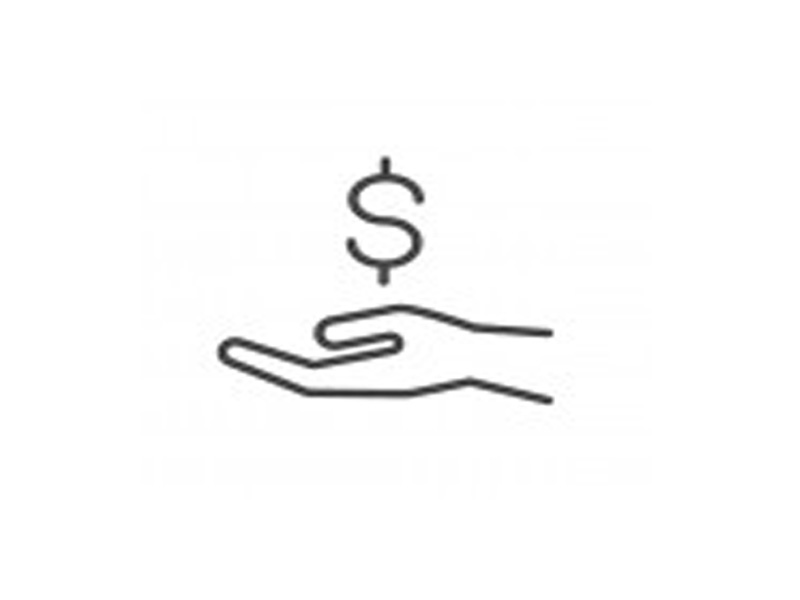 *As promoções terão regras diferenciadas!